Current Opportunities Include:PharmacistRN & LPNPCA II & PCA IIIHousekeepingMaintenanceP.T. Physical Therapy TechP.T. Laundry www.jobs.ok.gov/careersSearch: Agency - Department of Veterans Affairs1015 S Commerce St, Ardmore OK 73401580-223-2266 * 580-221-5604 * 580-221-5630
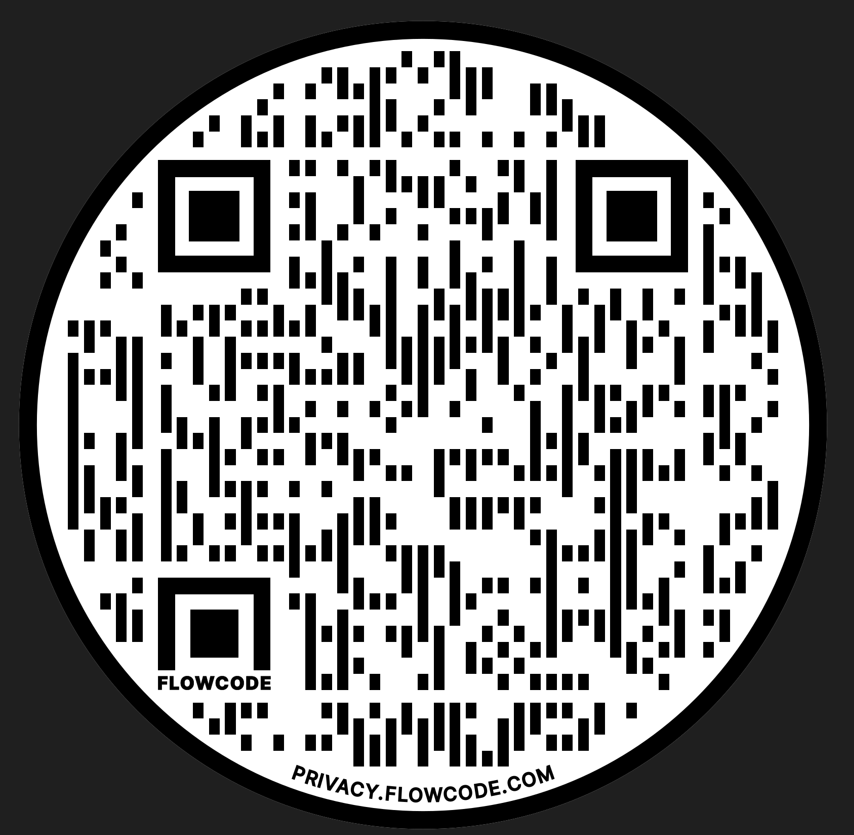 Scan to Apply to All Carter County Jobs at ODVA